Learning Lightweight Lane Detection CNNs by Self Attention Distillation
Yuenan Hou, Zheng Ma, Chunxiao Liu, and Chen Change Loy

The Chinese University of Hong Kong SenseTime Group Limited 
Nanyang Technological University
1
Main idea
SAD：Self Attention Distillation

使用深层block来监督浅层block
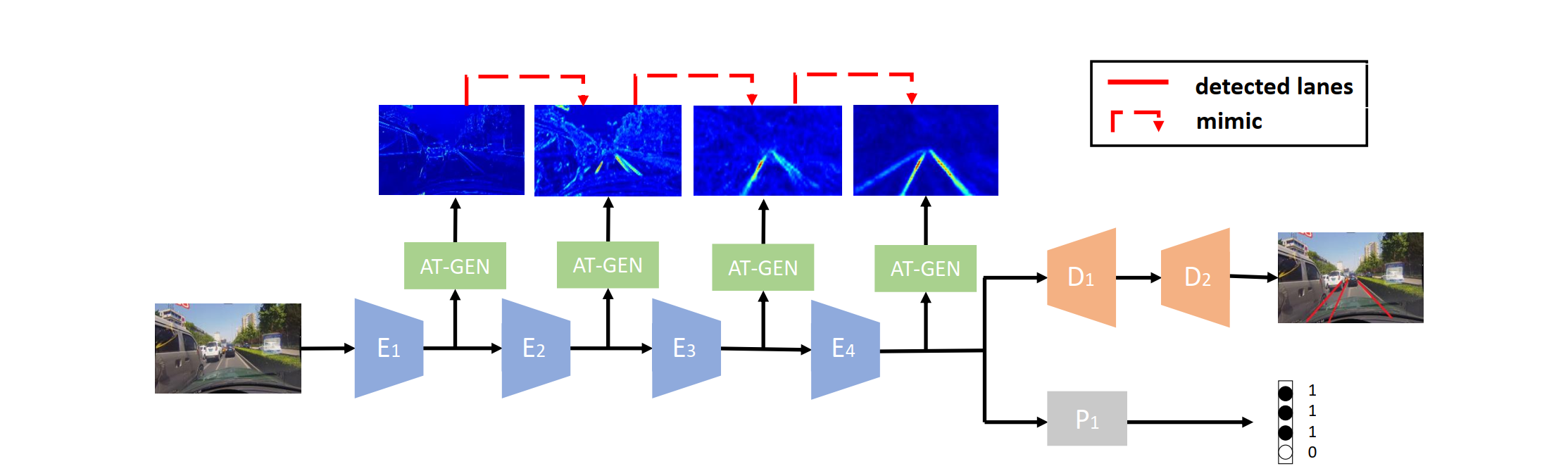 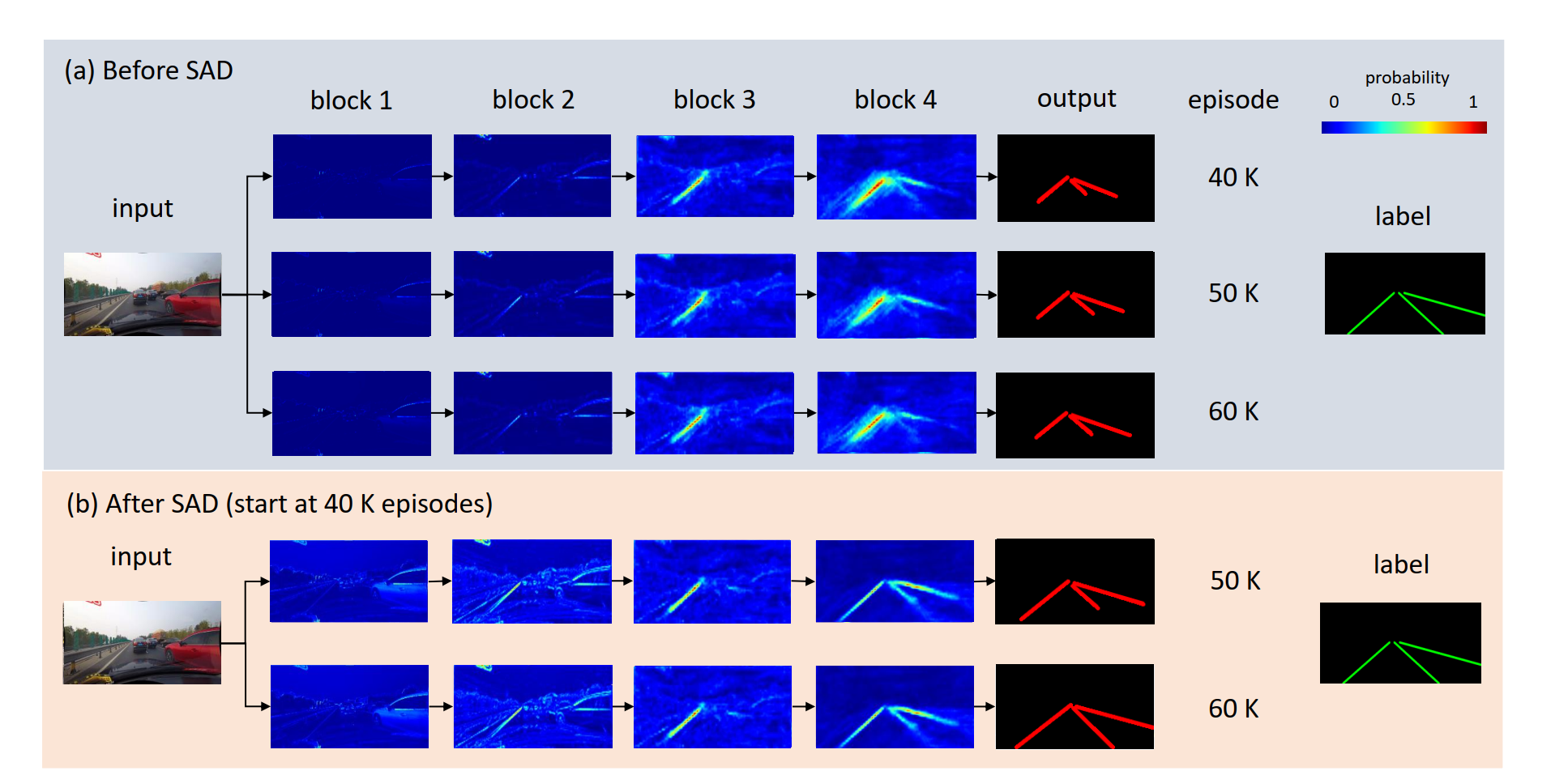 2
Implementation Details
从block的C*H*W输出得到H*W的activation map
	p越大->越集中于highly activated area 
	sum相比于max->less bias
	选择p=2,sum进行实验

Mimic path
引入SAD时间
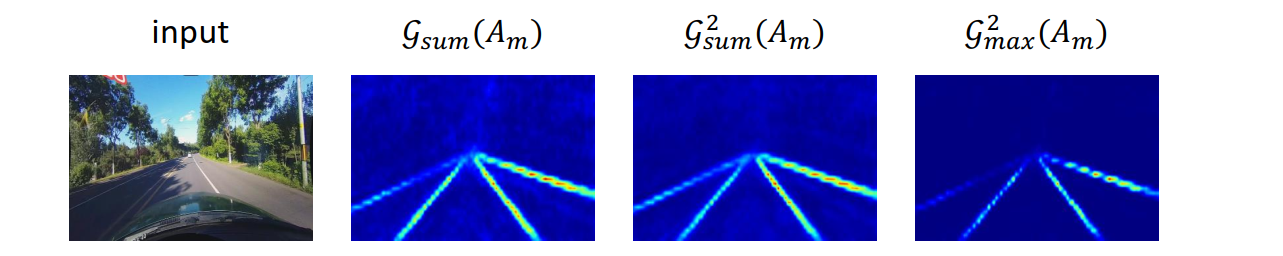 3
Experiment results
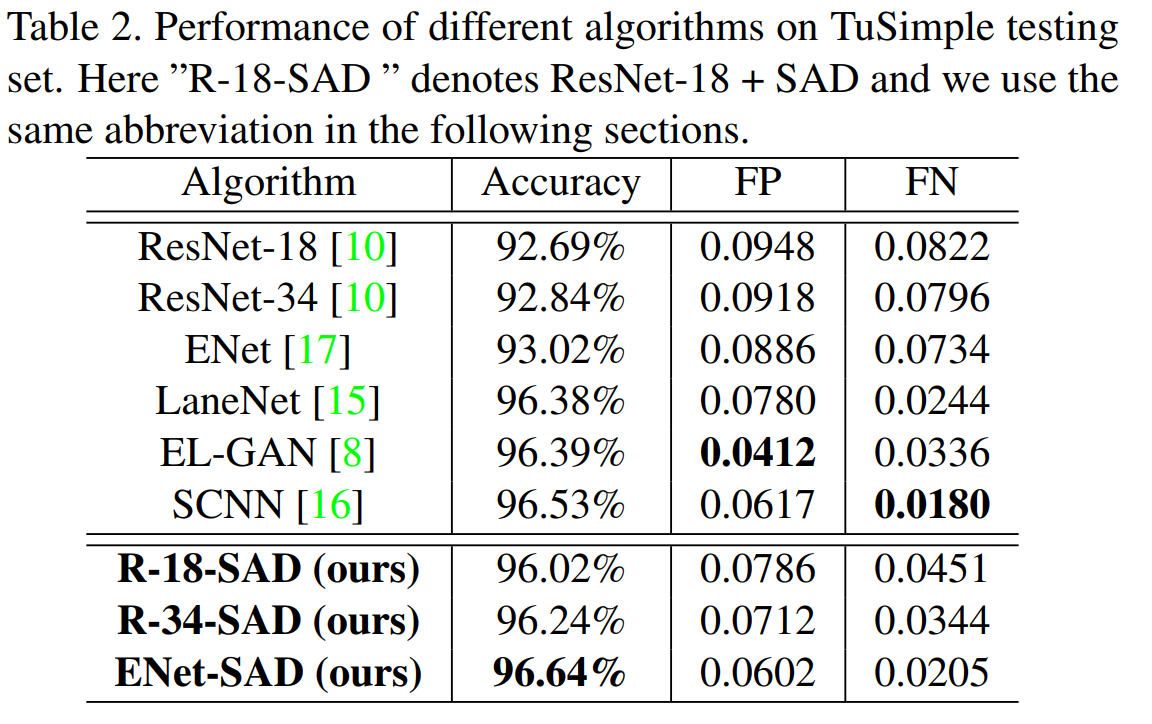 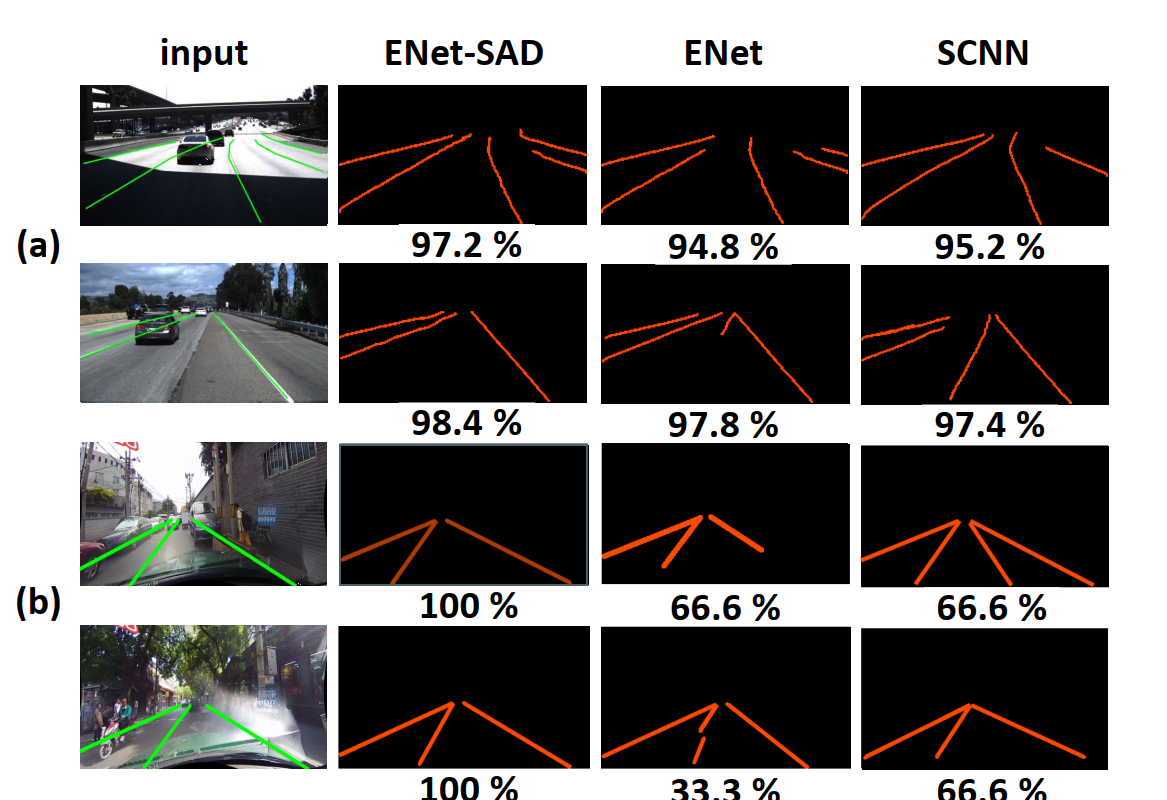 3
Experiment results
Mimic path: 

浅层block包含较多底层语义，不适合直接用深层block监督

学习相邻层结果更佳
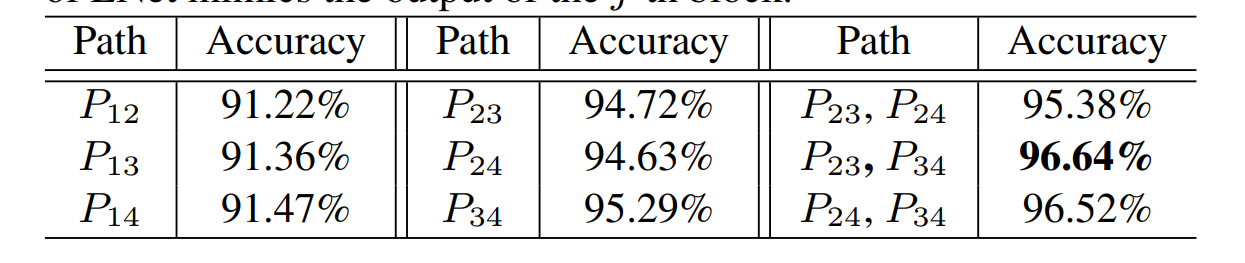 3
Experiment results
Time to introduce：过早引入影响收敛速度
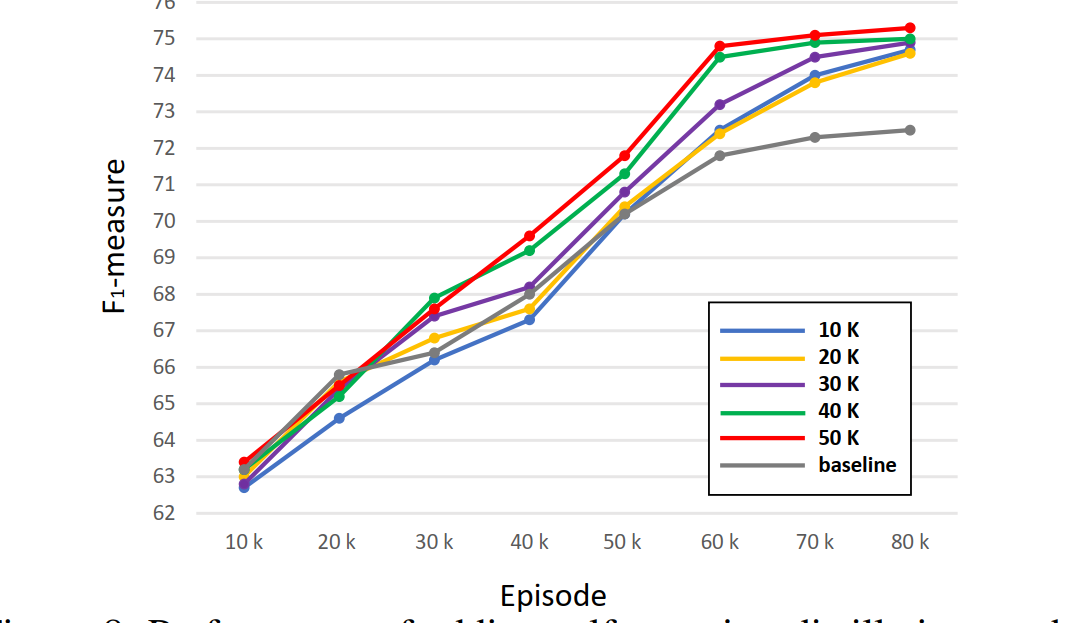